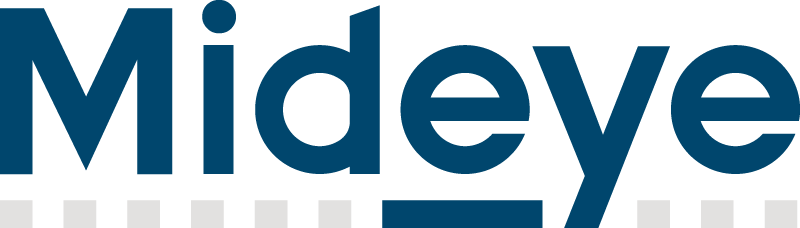 Mari Forsberg (mari.forsberg@titansoft.fi)
Jan Sandbacka (jan.sandbacka@titansoft.fi)
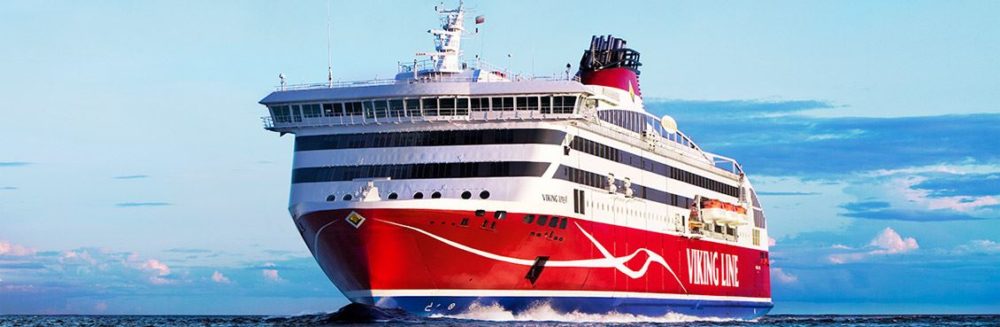 CUG.fi -risteilyseminaari 2.11.2017
[Speaker Notes: Titansoft irtaantui SSH, communications security.stä kesäkuussa 2016 

Siirtyi syksyllä 2016 yritys kaupan myötä osaksi Mideye.ta]
Titansoft Oy
Spin - Off SSH Communications securitystä kesällä 2016.

MobileID - tuotelinja, tuotekehitys, myynti ja asiakkaat siirtyivät yritysjärjestelyjen myötä Titansoftille.

Titansoft siirtyi osaksi Ruotsalaista Mideye AB.tä syksyllä 2016
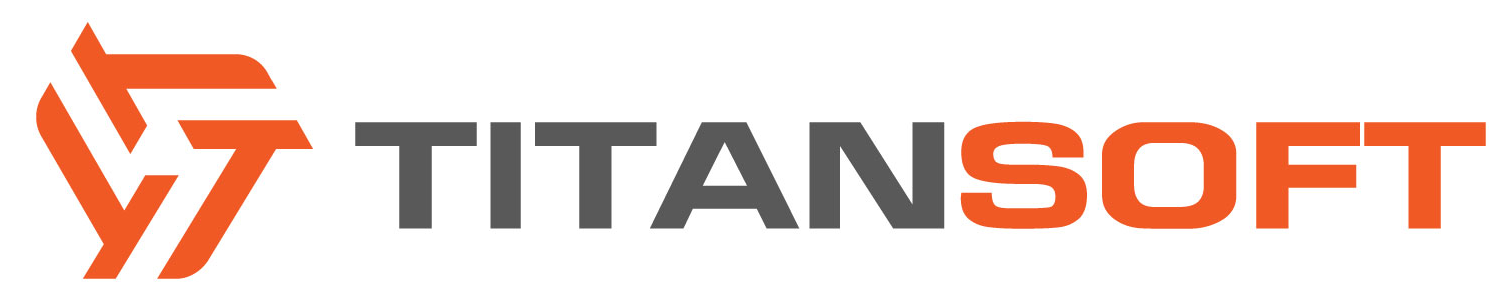 Mideye AB
Perustettu 1998 osana Ericsson Radio Systemsiä
Yksityisomisteinen yritys vuodesta 2003
Pohjoismaiden suurin “ two - factor “ autentikointi palveluiden tuottaja, yhdessä Titansoftin kanssa
AAA luottoluokitus, Liikevaihto n.4 milj Eur
Globaali asiakasverkosto
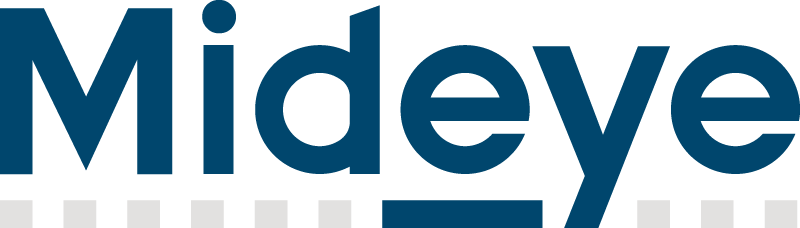 Mideye plus
Mideye plus APP ratkaisu iPhone, Android ja Windows puhelimille
Kertakäyttösalasana via Plus APP tai SMS 
Helppo käyttää ja hallinnoida 
Ei investointi kustannuksia
“ Pay as you go “ -  maksat vain aktiivisista käyttäjistä
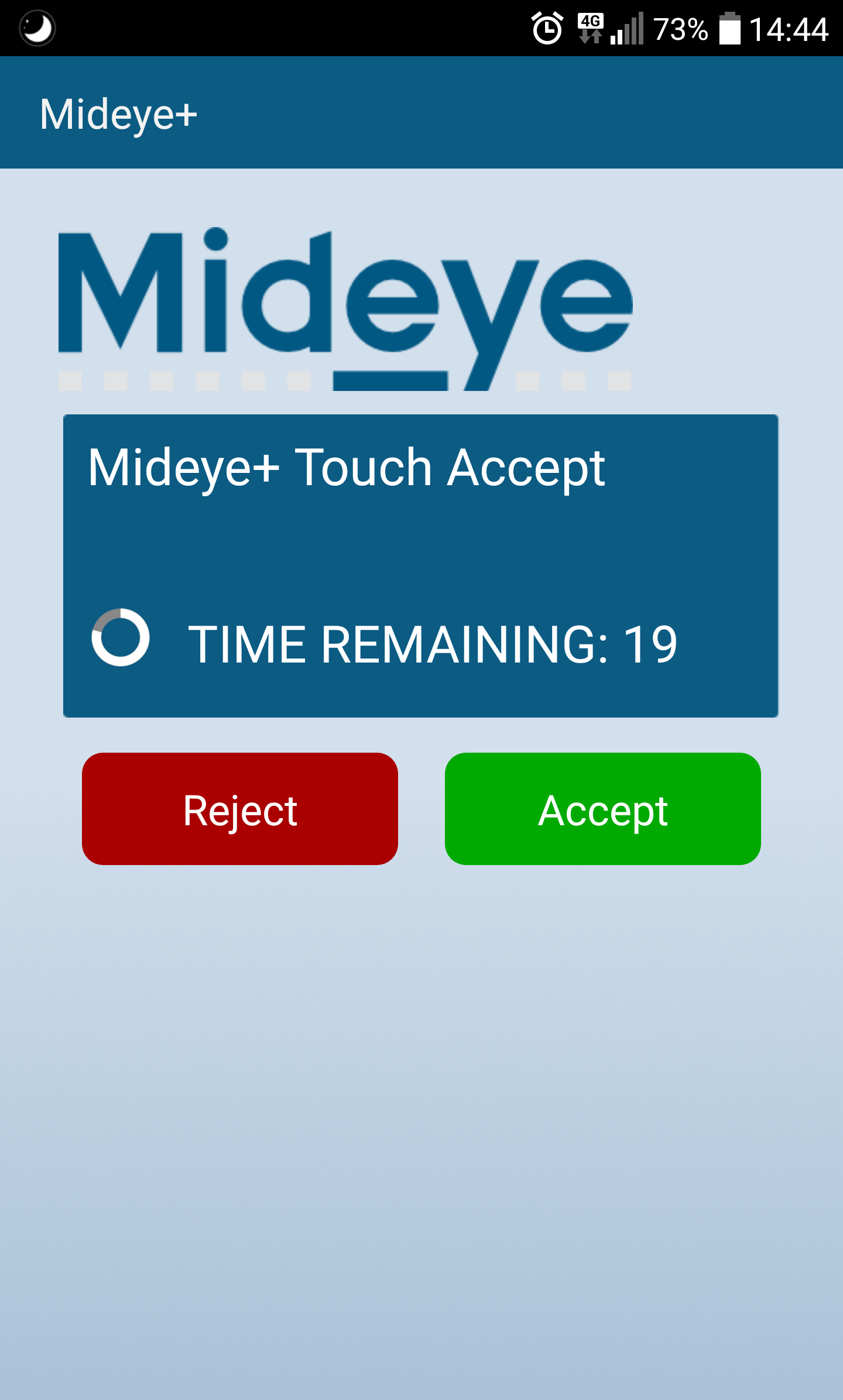 Mideye Touch Accept
Käyttäjätunnus ja salasana sisäänkirjautumis sivulla
Touch accept matkapuhelimeesi
Hyväksy ja pääset kirjautumaan sisään järjestelmään
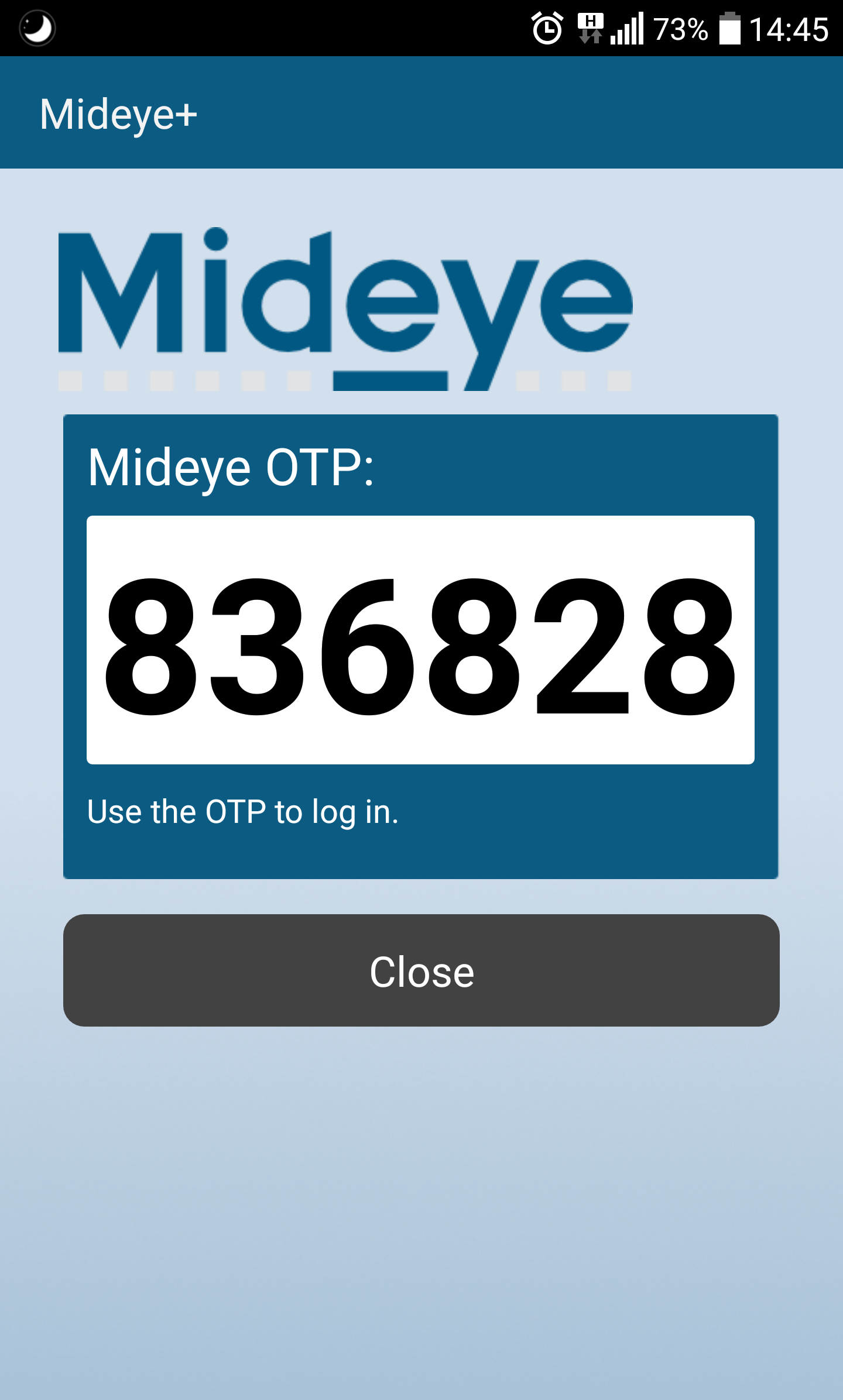 Mideye SMS OTP
Käyttäjätunnus ja salasana sisäänkirjautumis sivulla
SMS OTP matkapuhelimeesi
Syötä OTP ja pääset kirjautumaan sisään järjestelmään
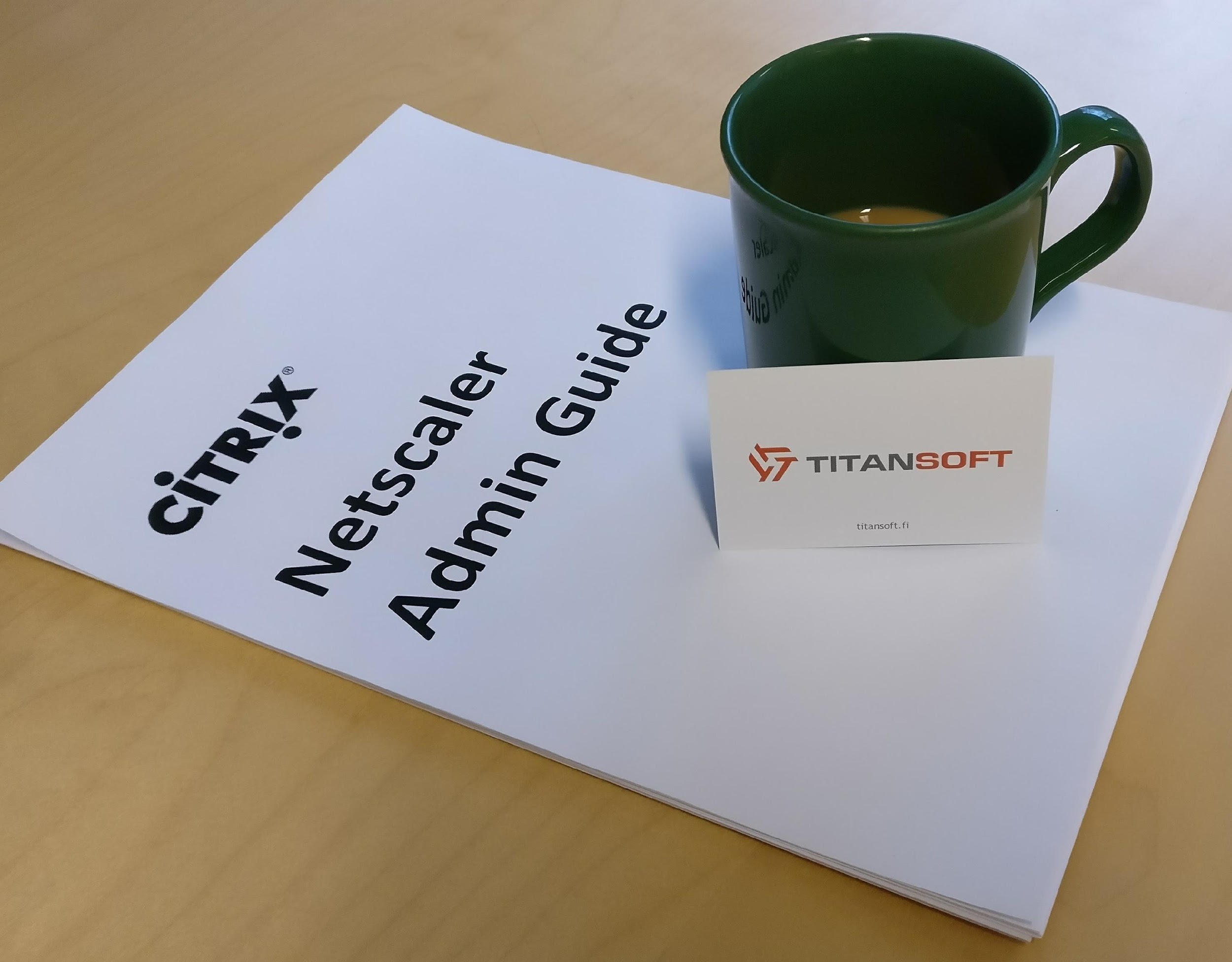 Automaattinen fall-back
Käyttäjän sisäänpääsy turvattu ;-)
Touch OTP
SMS OTP
Manual signing
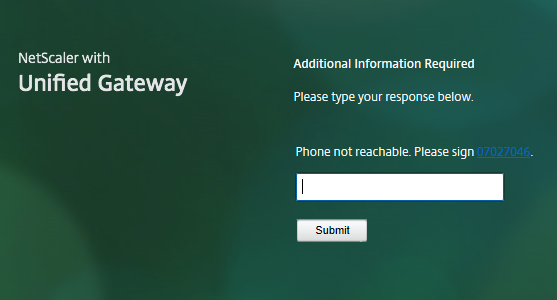 Mideye arkkitehtuuri
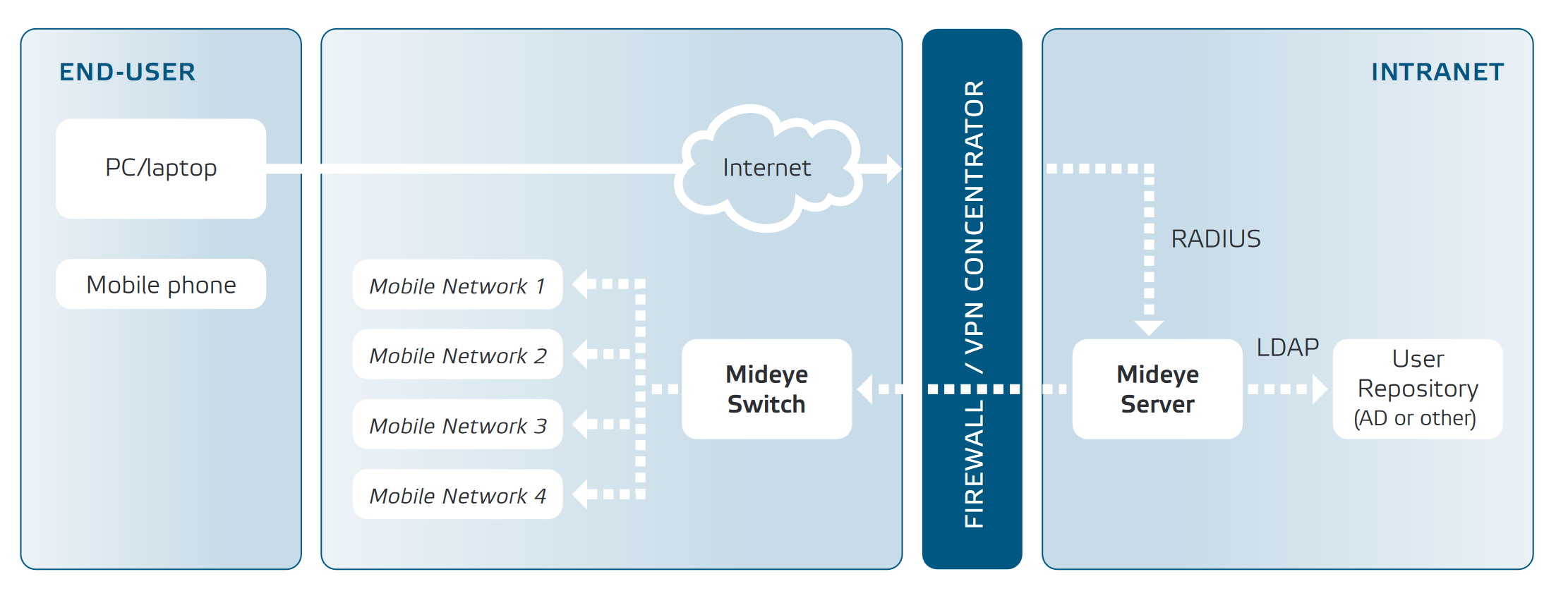 Yubikey
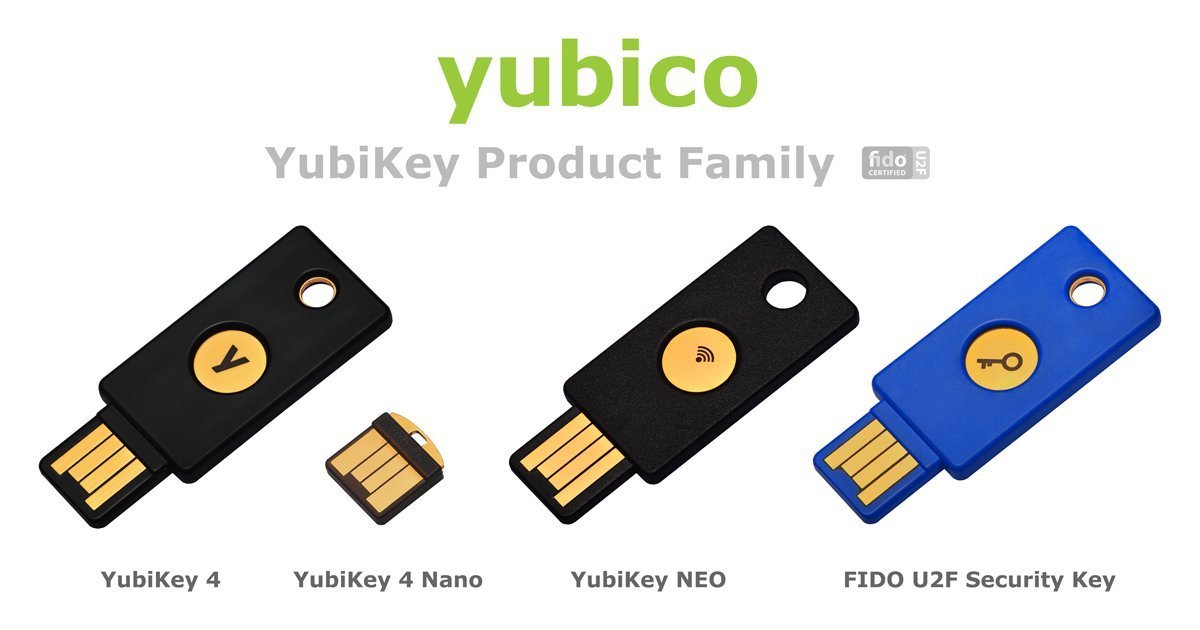 Mideye - Yubikey sisäänkirjatuminen

Mideye serveri 4.5.2 

Yubikey cloud tuki versioon 4.6
Enterprise
Domain
AD
LDAP
RADIUS
Mideye
Server
Mideye
Service
VPN
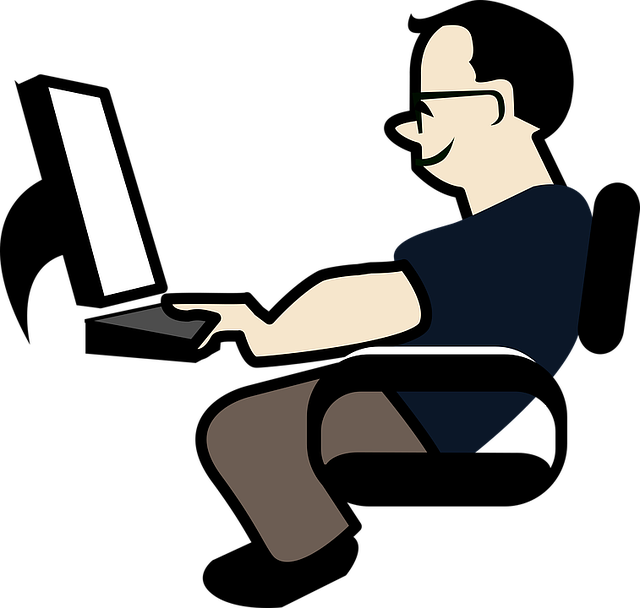 Internet
HTTPS
OTP Verification
YubiCloud
Nopea katsastus syksyyn 2017
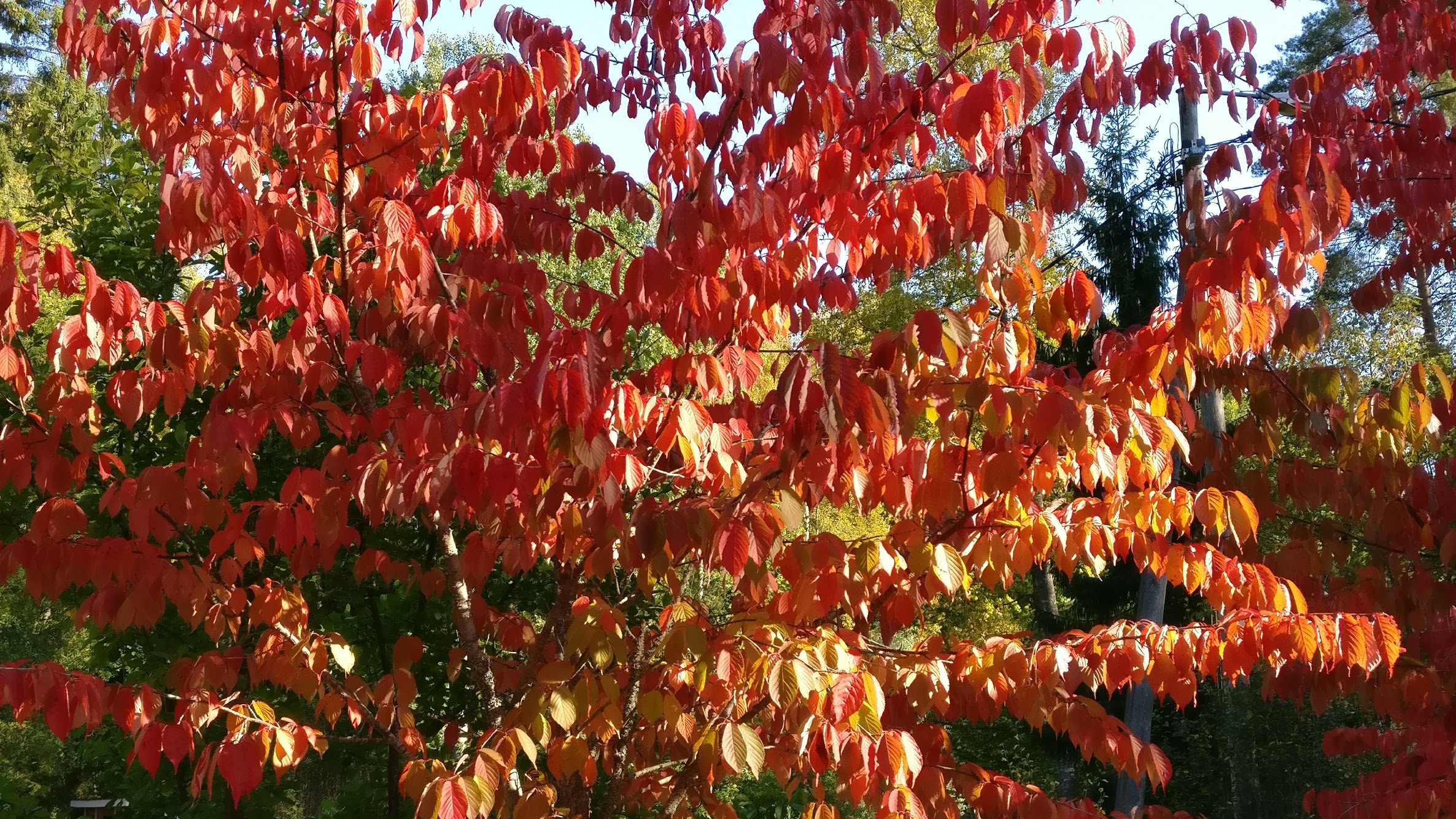 Elokuu: Viestintävirasto suosittelee 2fa
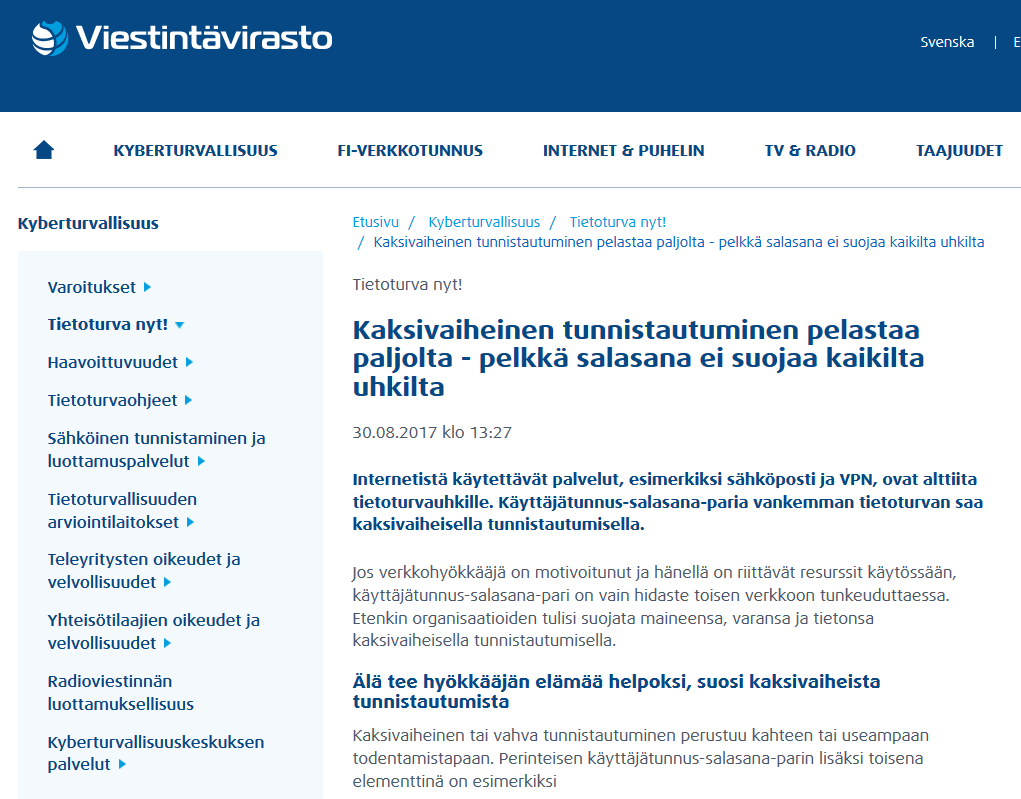 Syyskuu: Deloitte pääsi julkisuuteen
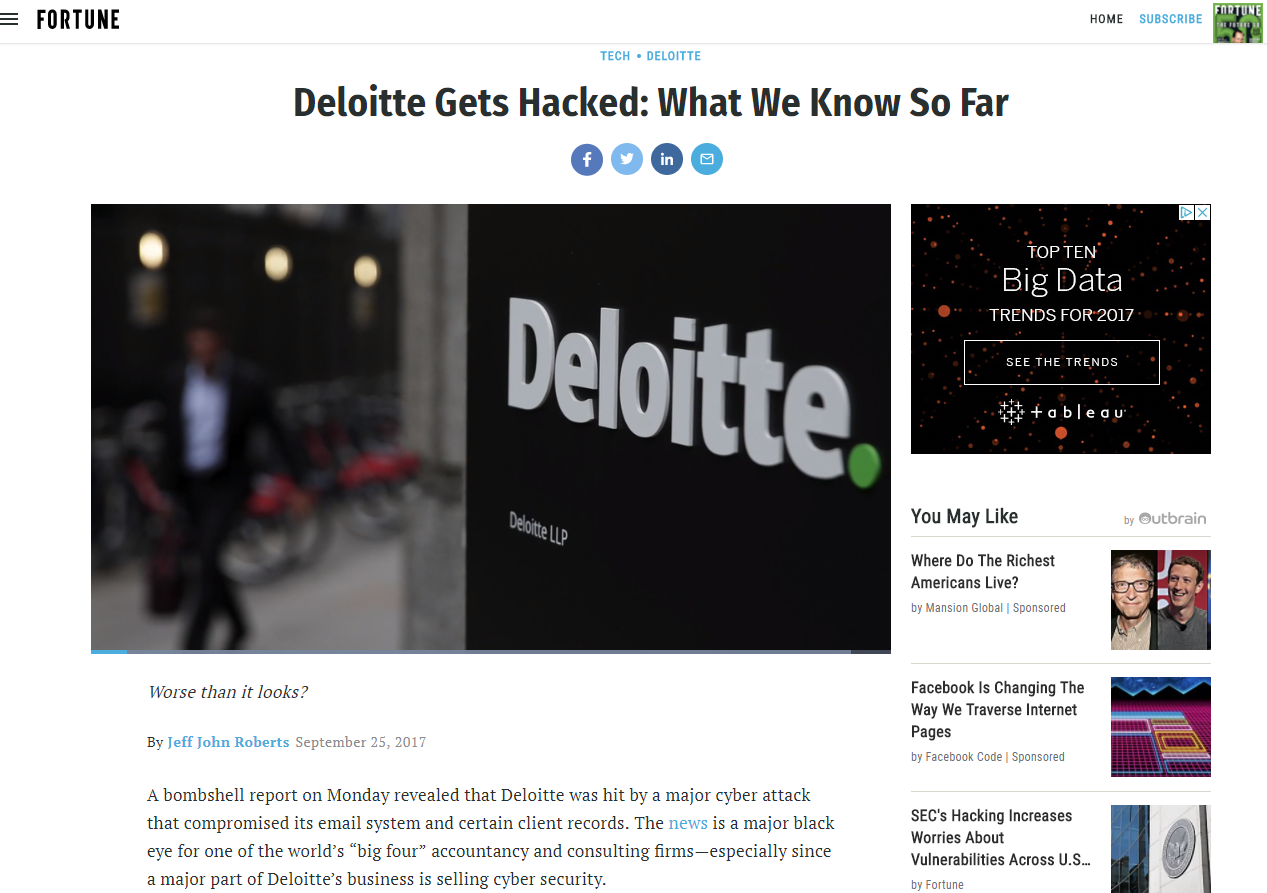 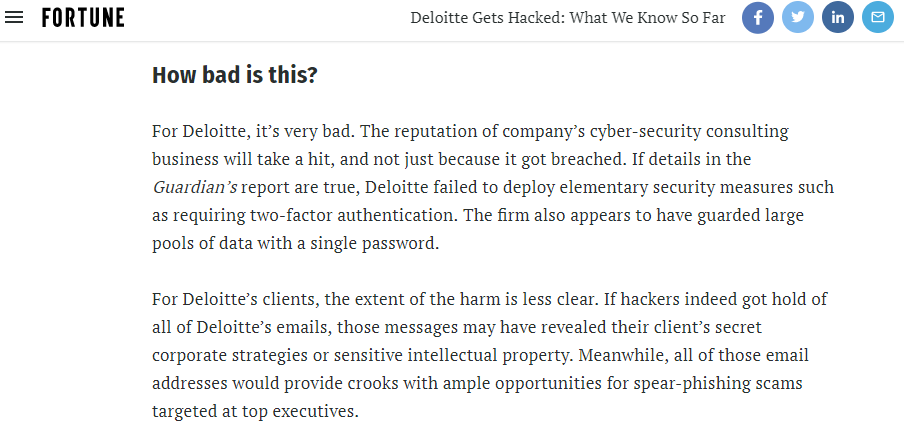 Lokakuu: Wifi-verkkojen turvallisuus sai iskun
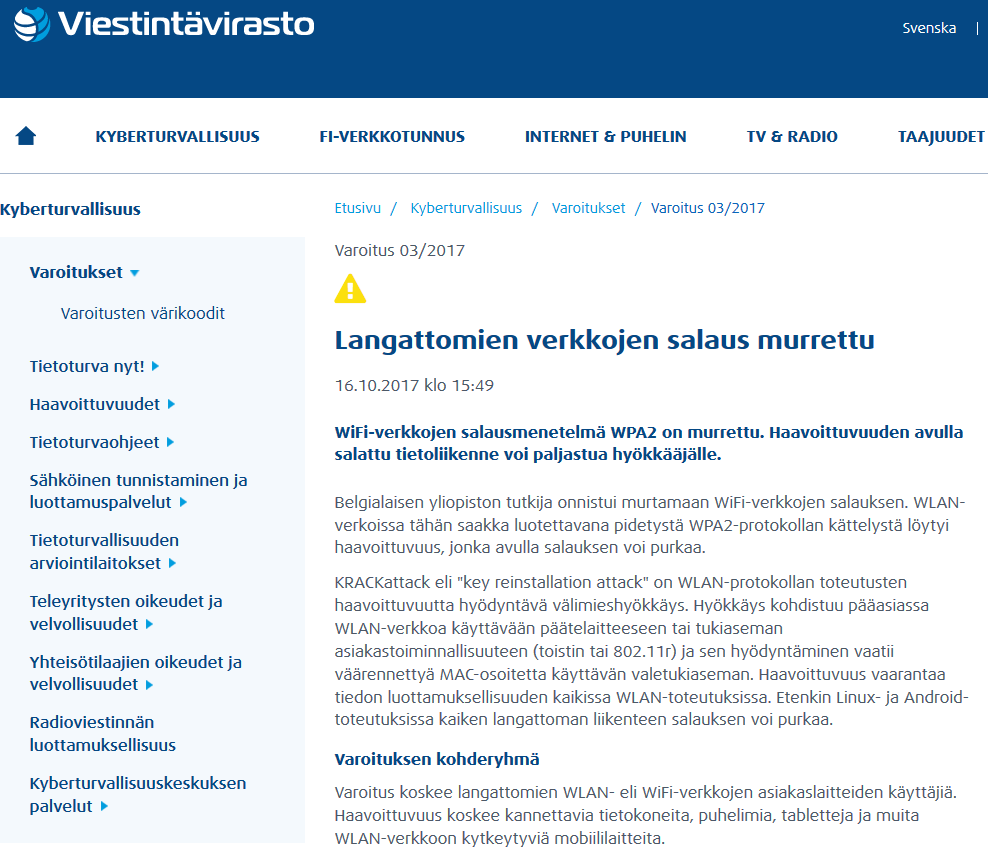 Tilanne tuskin helpottuu ensi vuonna !?
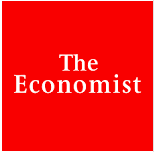 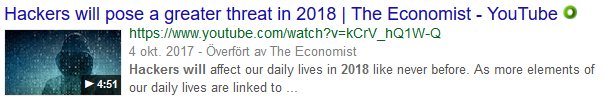 IoTn tulo kasvaa riskit
Mindset muutos
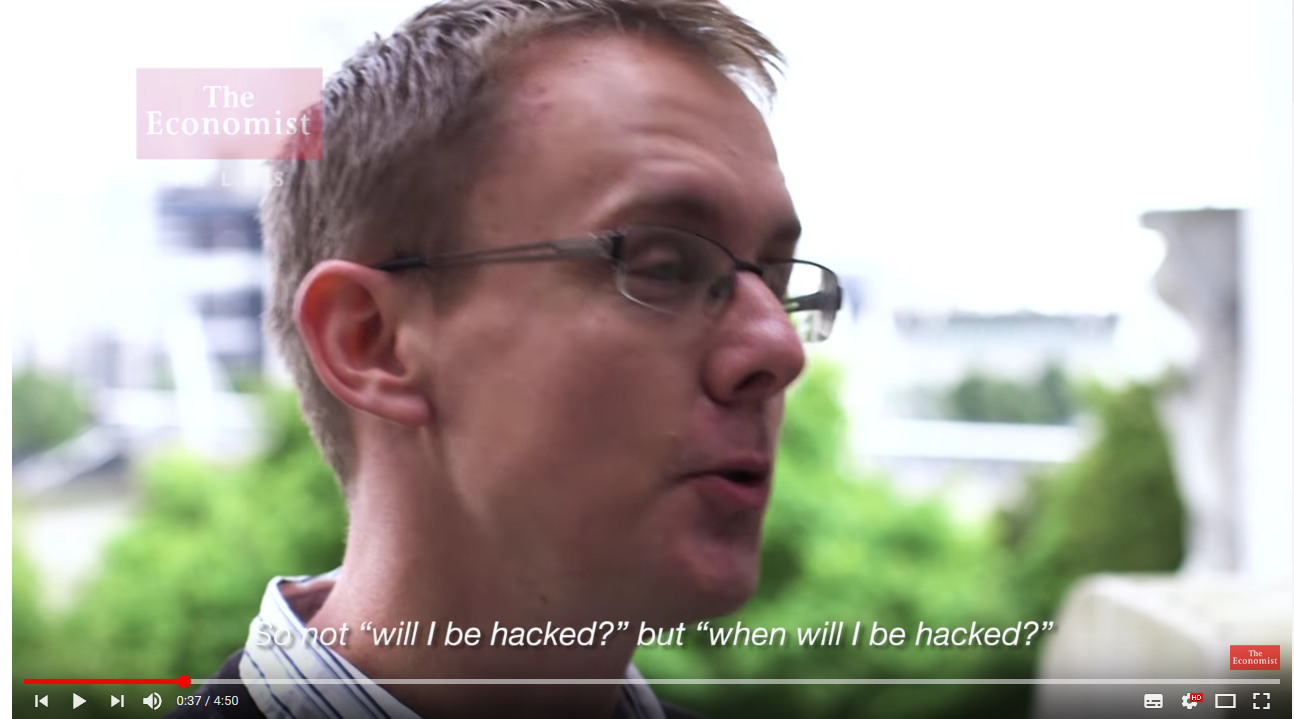 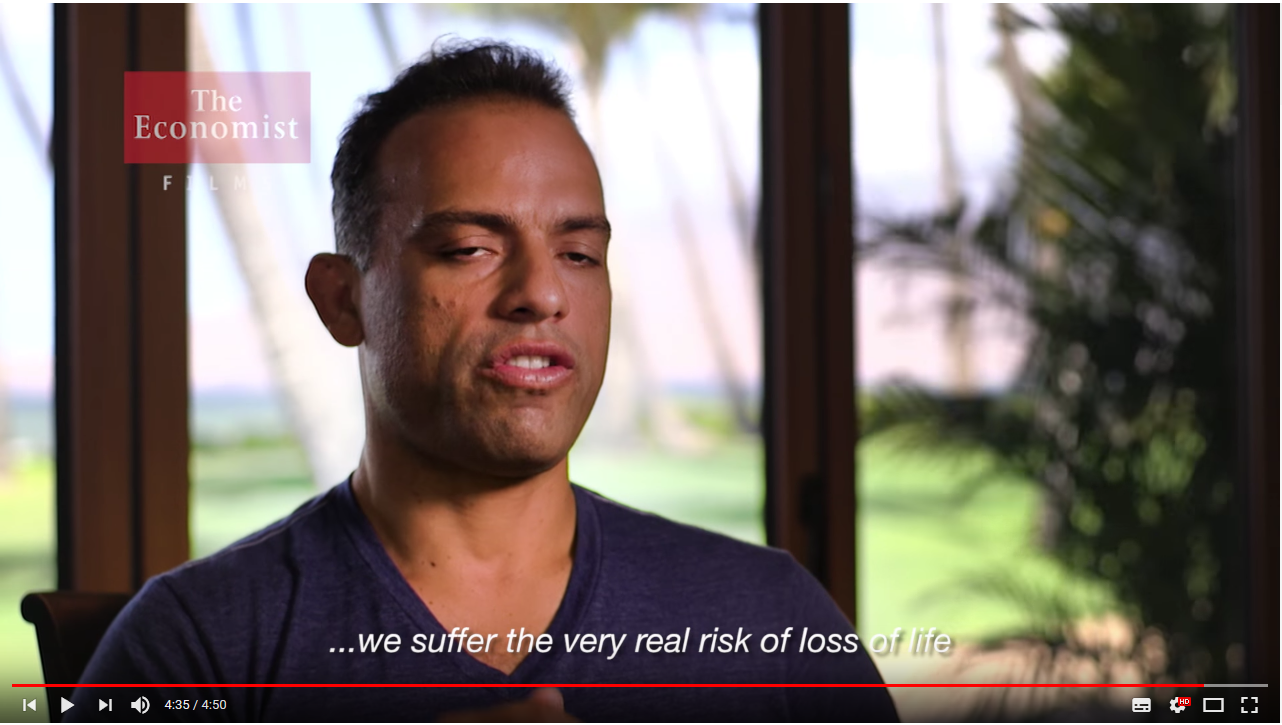 Risteily Bingo :)
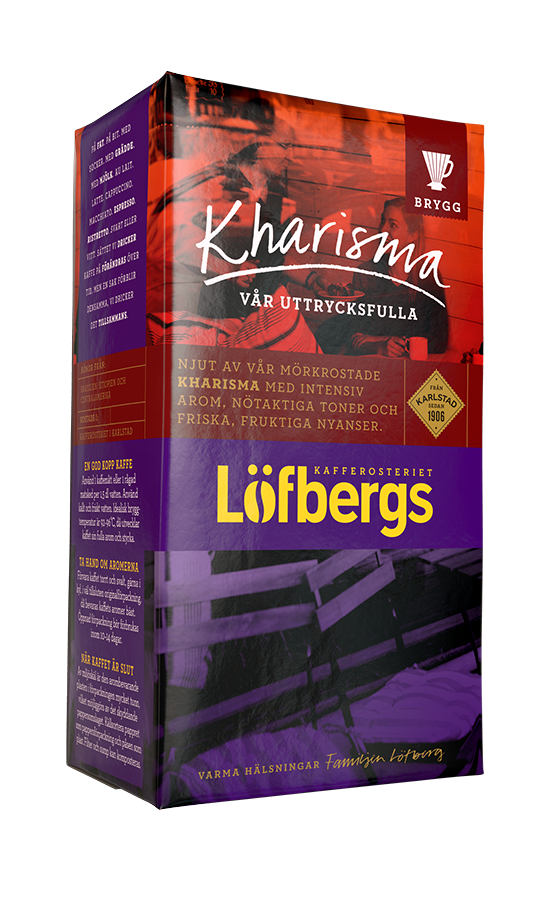 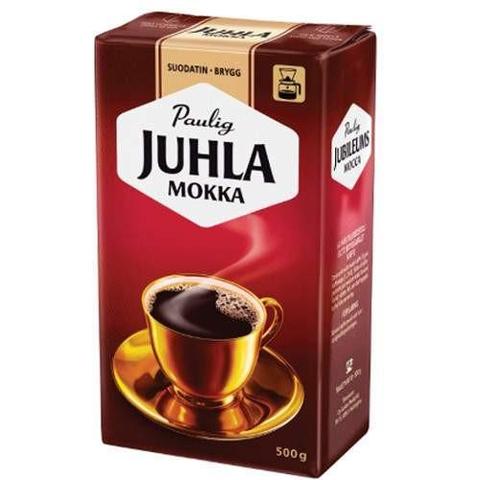 Upea
Palkinto !!!